Batching Techniques for Accumulatorswith Applications to IOPs and Blockchains
Benedikt Bünz
Joint work with: 
Ben Fisch and Dan Boneh
1
Stanford Blockchain Conference
(Formerly BPASE)
Conference: Jan. 30 - Feb 1, 2019.   (three days)
Only technical submissions
Submission: October 16th, 2018
https://cyber.stanford.edu/sbc19
Videos: https://tinyurl.com/bpasevideos
Part of the Stanford Center for Blockchain Research (@CBRStanford)
[Speaker Notes: I quickly want to advertise the Stanford Blockchain Conference end of January, high quality talks. You can submit]
UTXO Set: A Growing Problem
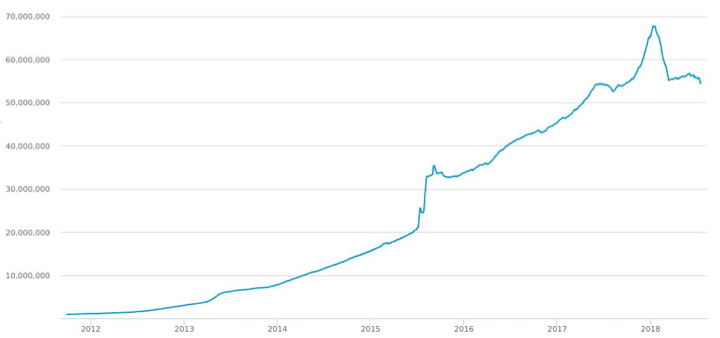 3
[Speaker Notes: We heard a talk this morning on UTXO dust]
UTXOs
prev: H(  )
prev: H(  )
prev: H(  )
trans: H(  )
trans: H(  )
trans: H(  )
Look up TXO from head: 
O(n) block headers (O(log(n) with Flyclient)
UTXO
Look up UTXO: All transactions
4
[Speaker Notes: Say I have]
UTXO Commitments [Miller,Todd,Dryja,…]
prev: H(  )
prev: H(  )
prev: H(  )
trans: H(  )
trans: H(  )
trans: H(  )
utxos: H(  )
utxos: H(  )
utxos: H(  )
Consensus ensures:
All UTXO committed here
5
Merkle Trees
utxos: H(  )
prev: H(  )
trans: H(  )
Inclusion: O(log(n))

Exclusion: O(log(n))1

Update: O(log(n))

1 If sorted
H(  )   H(  )
H(  )   H(  )
H(  )   H(  )
UTXO
UTXO
UTXO
UTXO
6
Stateless Full Nodes/Mining
prev: H(  )
prev: H(  )
prev: H(  )
trans: H(  )
trans: H(  )
trans: H(  )
utxos: H(  )
utxos: H(  )
utxos: H(  )
Looks good
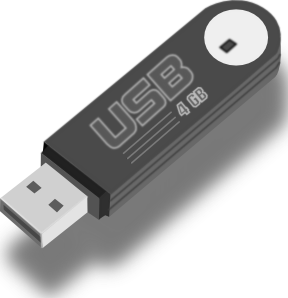 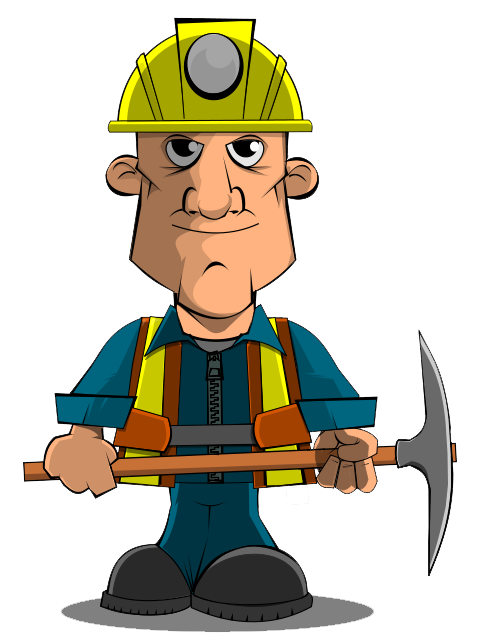 7
Problems with Merkle Trees
Log(n) inclusion proof per transaction
Inclusion proofs can hardly be aggregated 
600 GB naïvely
160 GB with many optimizations
Verification not that cheap
Full node sync too slow 
Proposed for only old transactions
8
RSA Accumulators [CL02 …]
9
[Speaker Notes: We’ll omit H]
Accumulator Proofs
Efficient stateless updates:
[LiLiXue07]
10
RSA = Trusted Setup?
N=p*q, p,q unknown
Efficient delete needs trapdoor
You can find Ns in the wild (Ron Rivest Assumption)
11
Class Groups [BW88,L12]
No trusted setup
12
RSA Accumulator State of Art
13
Aggregate Inclusion Proofs
All inclusion proofs per block: 1.5kb
All inclusion proofs ever: 160GB -> 1.5kb
14
[Speaker Notes: Remember if merkle trees than 160gb]
Stateless Deletion
Using knowledge of p, q
No State, 
no Trapdoor, 
asynchronous
15
[Speaker Notes: Unclear]
Too slow?
Openssl 2048 bit RSA:
219 updates per second
Verification/Full sync would be problematic
Class groups: No good benchmarks yet
16
Wesolowski Proof [Wesolowski’18]
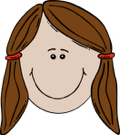 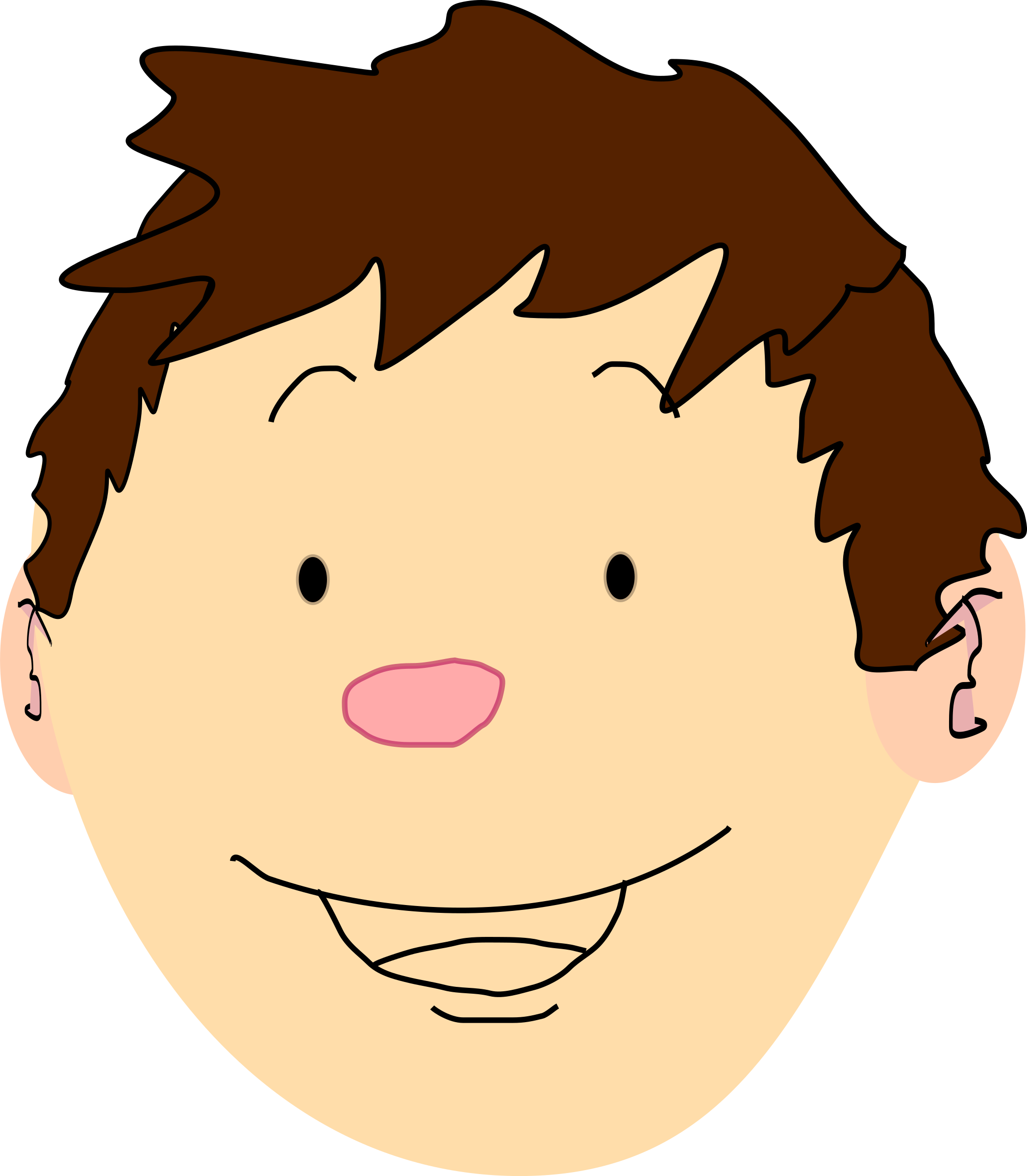 y
Peggy
Victor
Proof of Exponentiation (PoE)
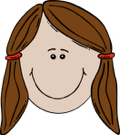 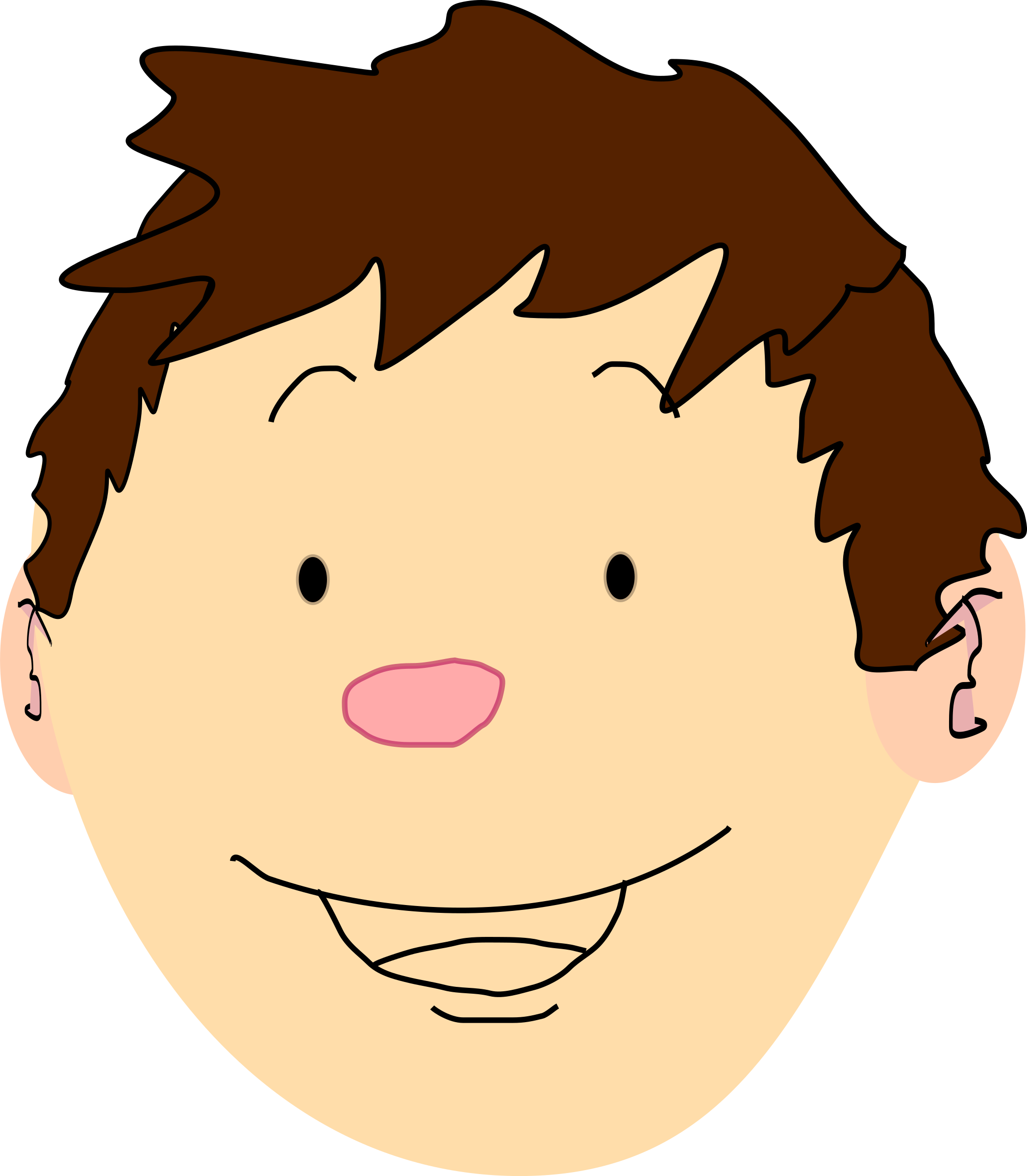 y
Peggy
Victor
PoE Efficiency
19
[Speaker Notes: G is Z_N where N has 2000 bit or class group]
Fast Block Verification
Header:
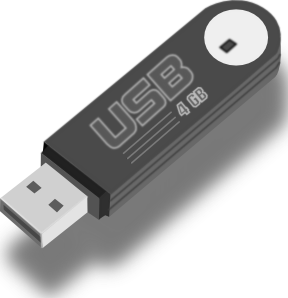 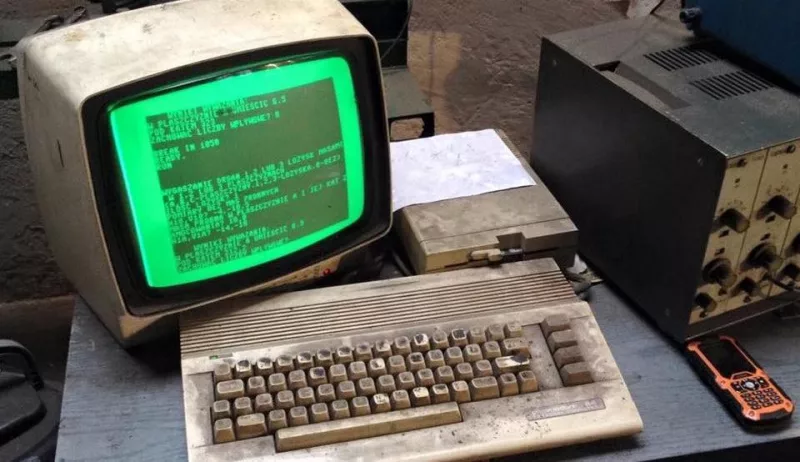 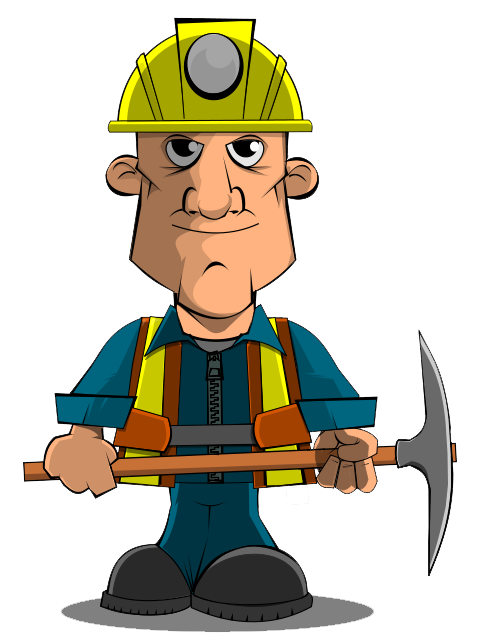 TXs: Spent s, new N
Remove s
Add N
20
[Speaker Notes: Could be any signature but with BLS even that data is small]
Performance
Macbook, Java BigInteger, JDK Hash
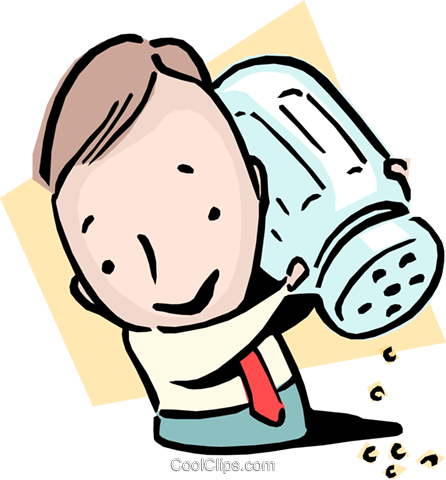 Classgroups?
21
[Speaker Notes: Verify won’t change with class groups]
Proof of Exponentiation (PoE)
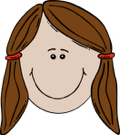 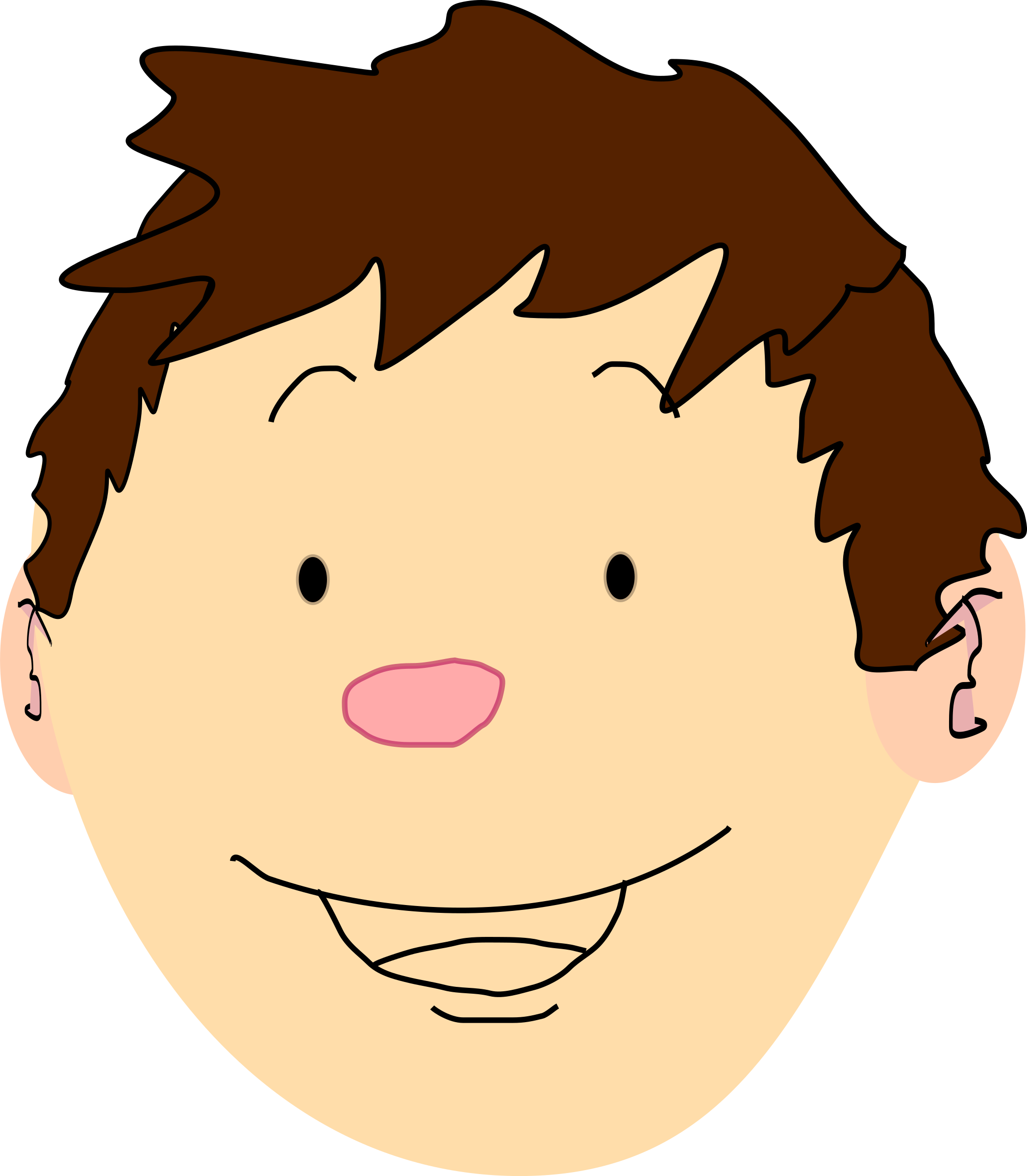 y
Peggy
Victor
V knows x
Knowledge of Exponent (PoKE*)
g is encoded in CRS
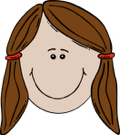 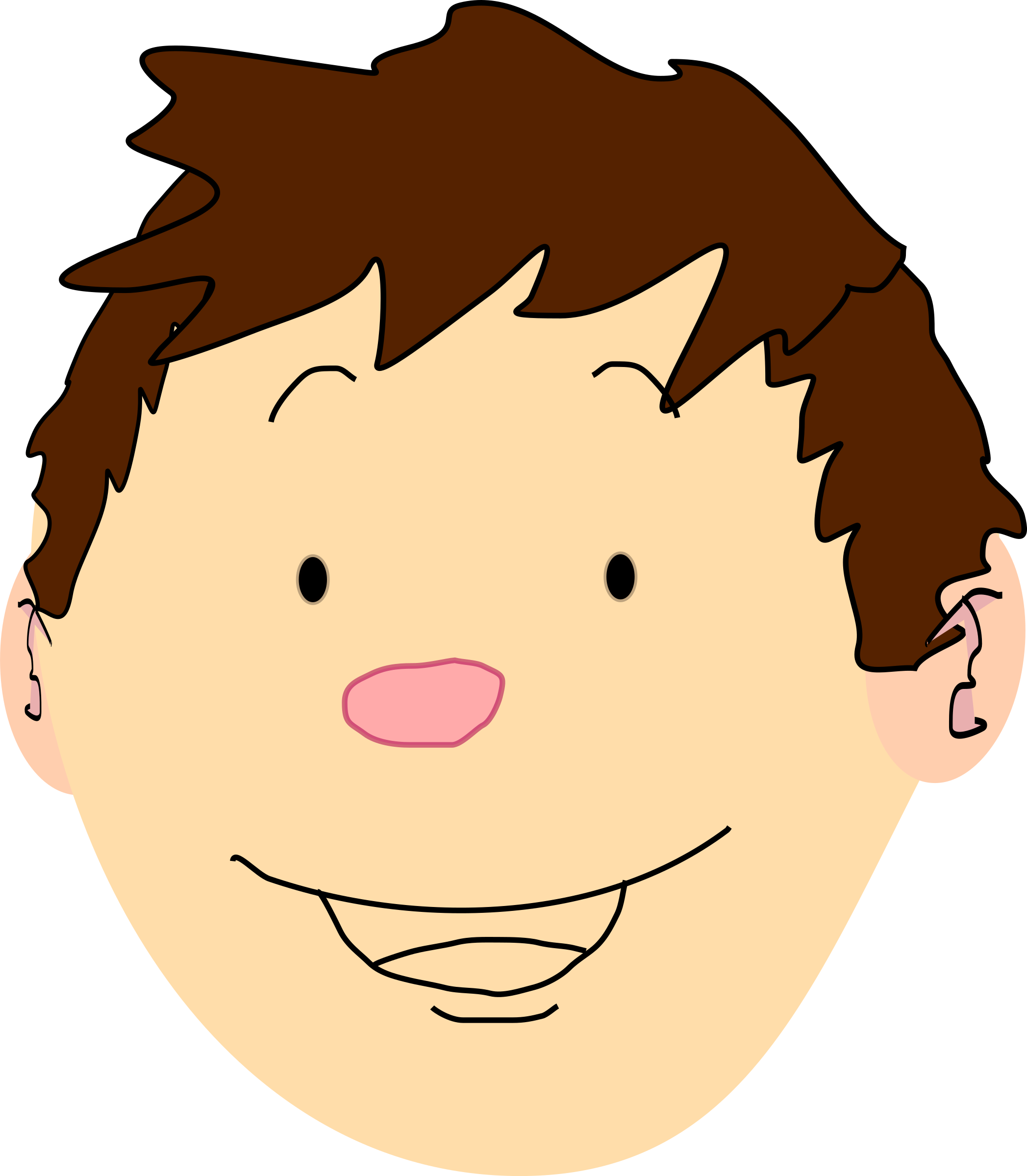 y
Peggy
Victor
[Speaker Notes: Needed for batch exclusion]
Knowledge of Exponent (PoKE)
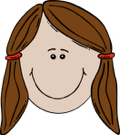 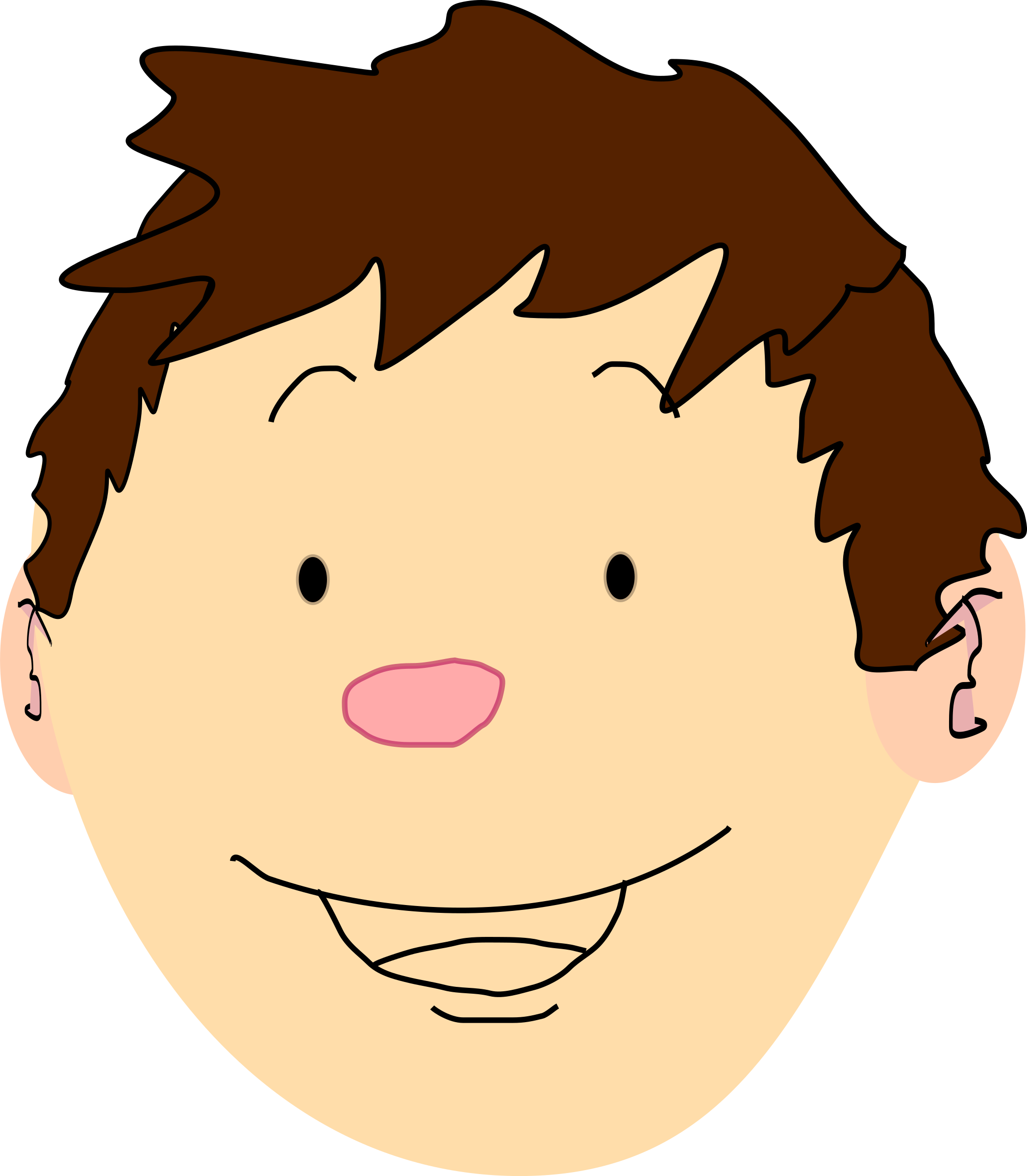 Peggy
Victor
[Speaker Notes: Needed for batch exclusion]
Vector Commitments
Merkle trees are VCs not just accums!
VC=Commit(                            )
Classical VCs: Linear CRS

New VCs: Constant CRS, batch openings
Built from PoKE and batch proofs
25
[Speaker Notes: Accumulator inserting (a, i) element a along with index i is not enough 
(because can insert polynomially many elements paired with same index, not a commitment)]
Short IOPs (STARKs etc.)
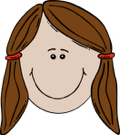 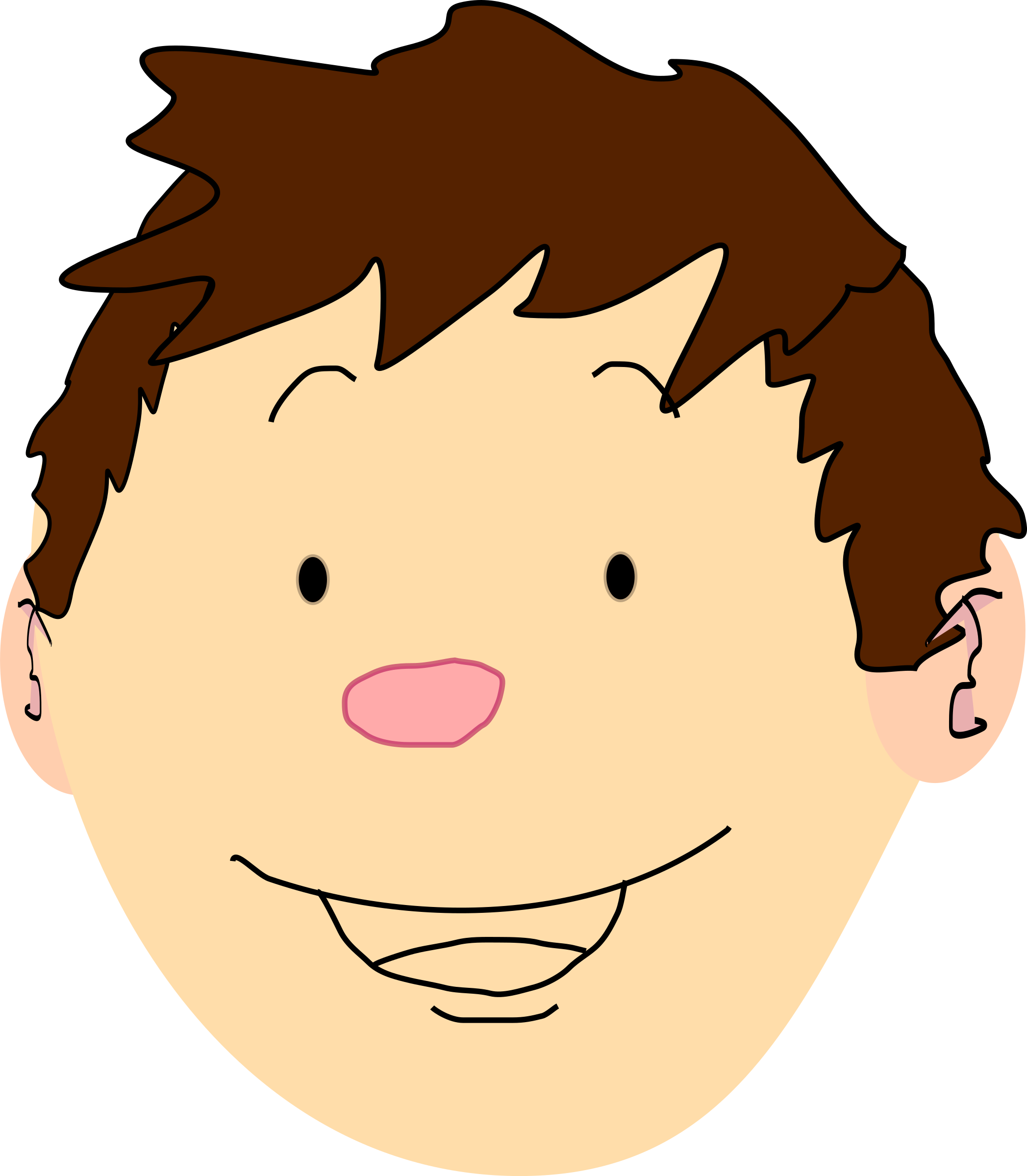 MT=Commit(                               )
Long Proof
26
Short IOPs (STARKs etc.)
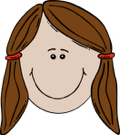 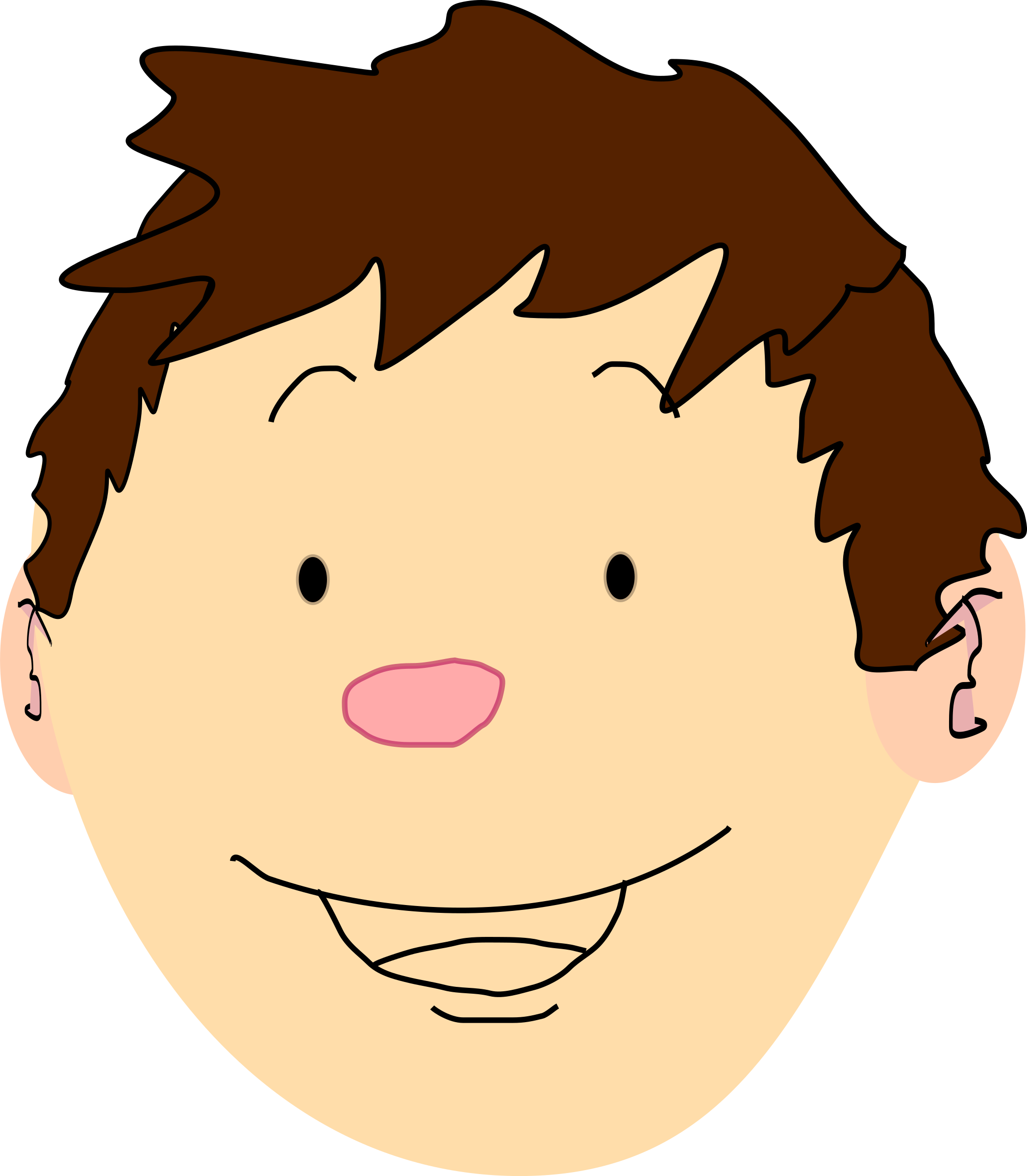 VC=Commit(                               )
Long Proof
200kb
vs.
600kb
27
A Unicorn Walks Into A Bar…
Accumulators, Unions, Wesolowski, IOPs, Aggregation and Blockchains
28
References
CL02: Camenisch Lysanskaya 2002 Dynamic Accumulators
LiLiXue07: Li, Li, Xue 2007 Universal Accumulators
CF: Catalone Fiore: Vector Commitments
Todd: https://petertodd.org/2016/delayed-txo-commitments#further-work
MMR: https://github.com/opentimestamps/opentimestamps-server/blob/master/doc/merkle-mountain-range.md
UTXO: https://bitcointalk.org/index.php?topic=101734.0
BW88: Buchmann and Williams
29